ENERGETSKE USLUGE U INDUSTRIJI
Primjeri dobre prakse


Hrvoje Hucika dipl.ing.stroj, MBA

Osijek, 29.04.2015.
O HEP ESCO-u
Tvrtka specijalizirana za pružanje Energetskih usluga
Priprema, provodi i financira projekte energetske učinkovitosti
12 godina iskustva (2003 – 2015)
preko 60 uspješno izvedenih projekata na 90 objekata 
- 150 milijuna kuna investicija
HEP ESCO - reference
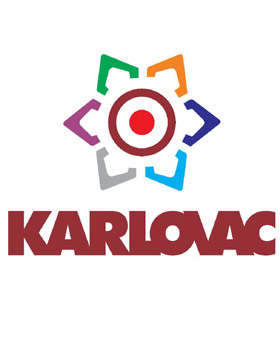 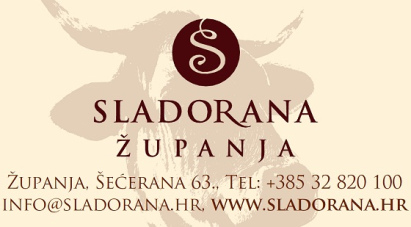 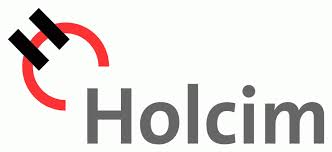 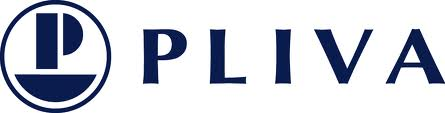 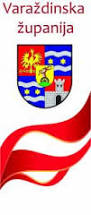 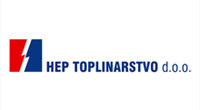 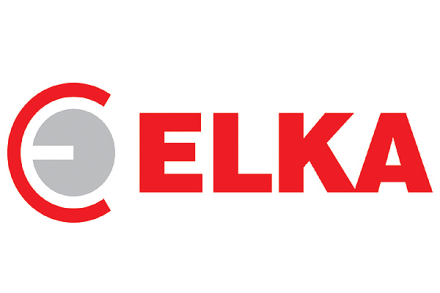 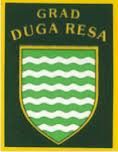 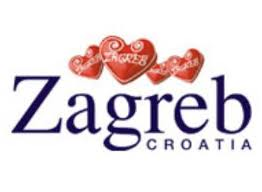 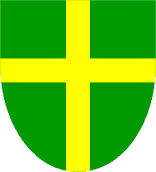 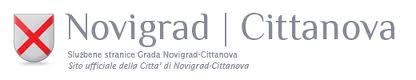 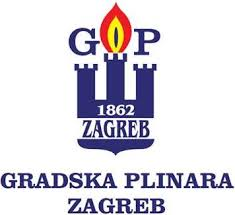 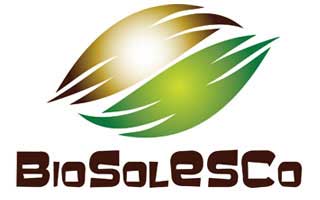 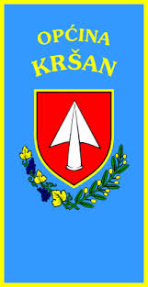 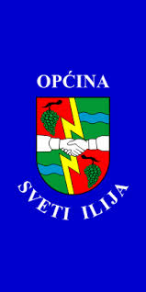 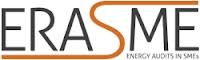 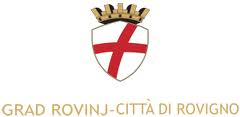 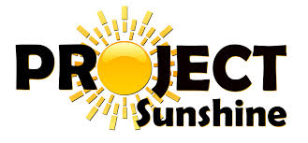 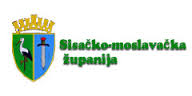 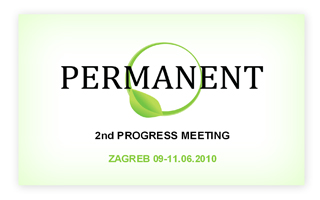 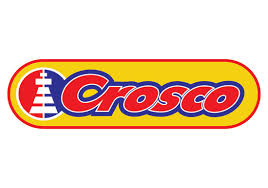 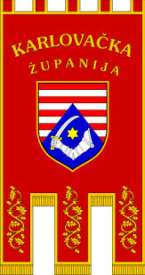 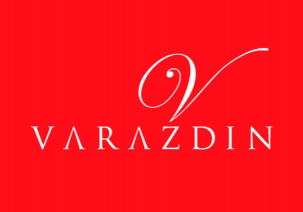 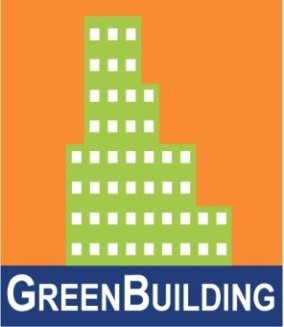 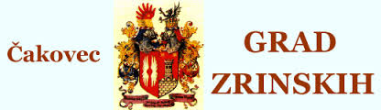 MESNA INDUSTRIJA MEDVEN
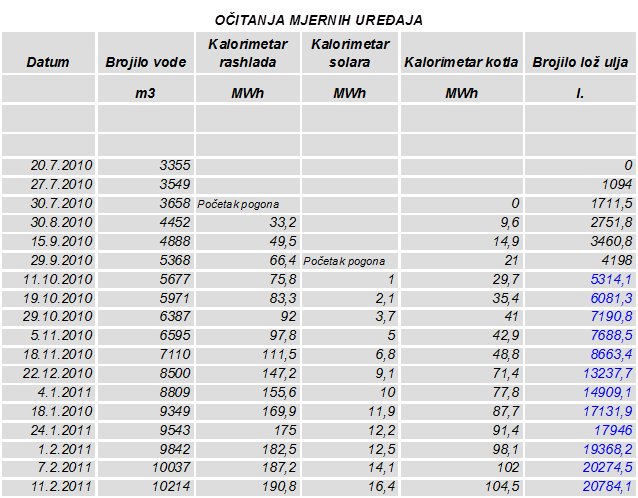 Projekt u cijelosti financiran iz ušteda energije
Vrijednost projekta:	 1.300.000 kn
Godišnja ušteda:	                 315.000 kn/god
Jednostavni period povrata investicije:  4 god.
Ušteda od 1.kolovoza do 11. veljače 24.885 l ELLU
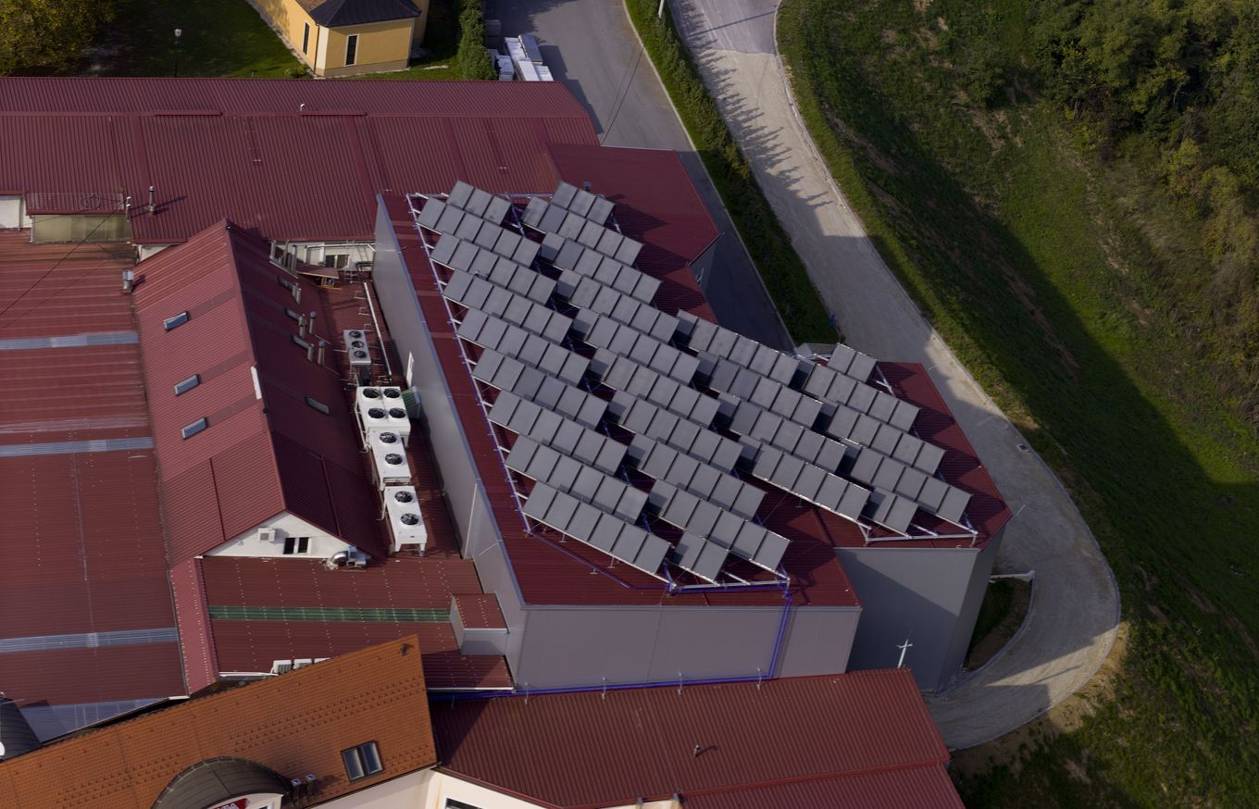 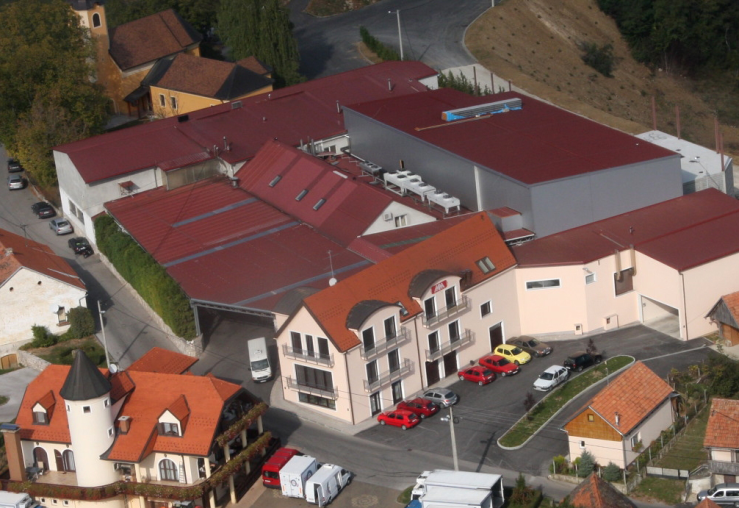 PROJEKT PPK
Iskorištenje otpadne toplinske energije u procesu:
PRIJE: zagrijavanje tehnološke vode kotlovima na prirodni plin
POSLIJE: rekuperacija otpadne topline s
	 rashladnika 
Vrijednost projekta 2,3 mil. Kuna
Uštede 138.000 m3/god.
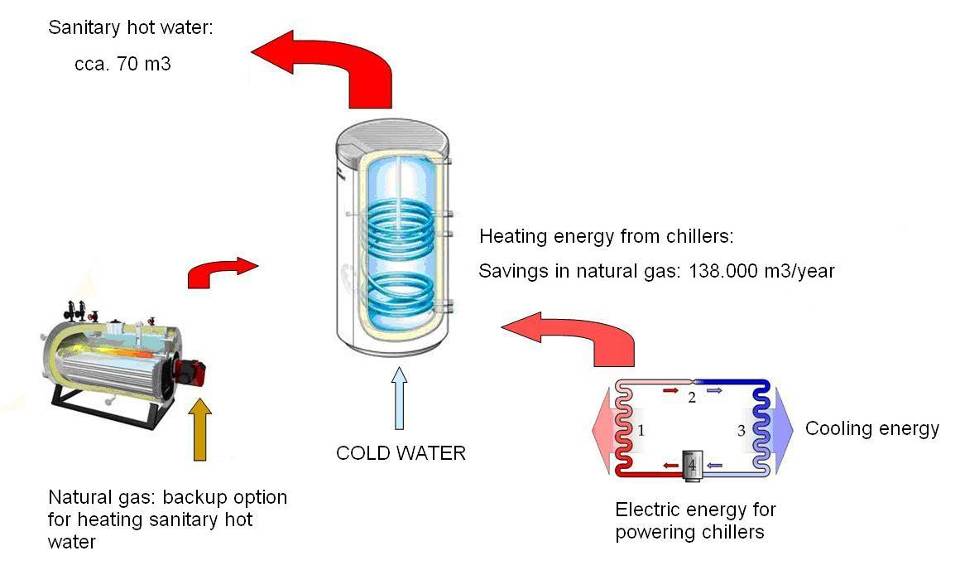 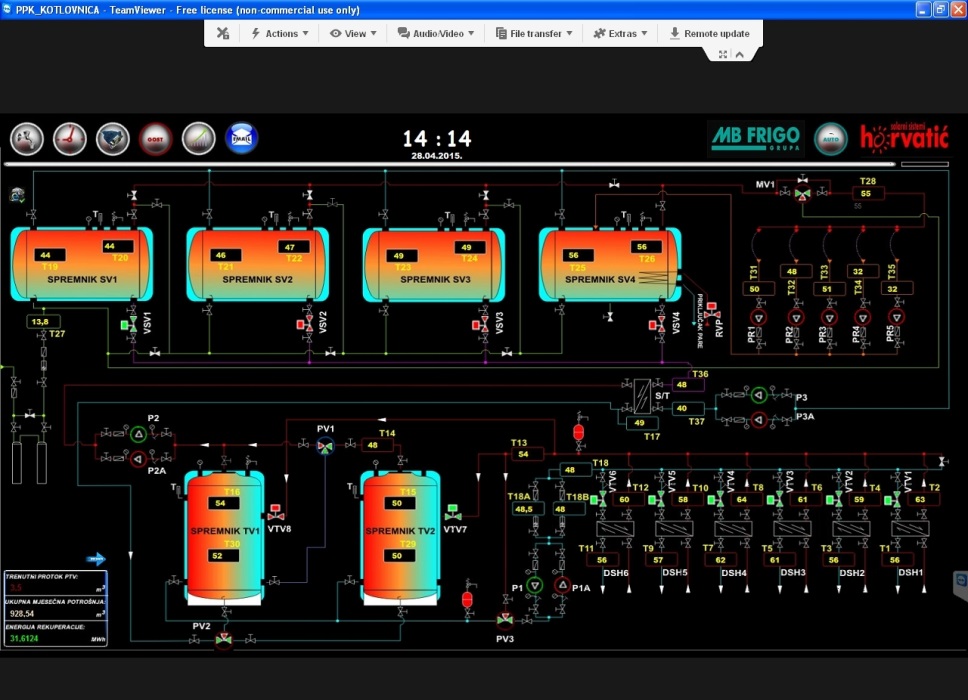 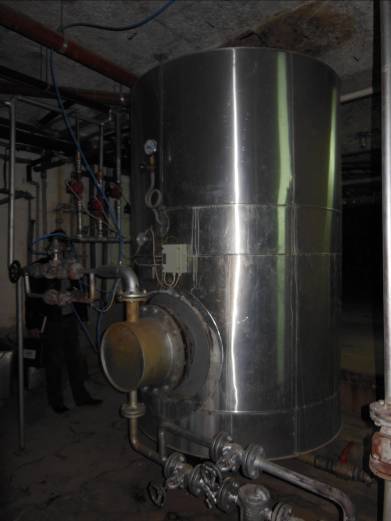 PROJEKT ELEKTRO KONTAKT
Iskorištenje otpadne topline kompresorske stanice:
PRIJE: zagrijavanje potrošne tople vode iz toplinske podstanice

POSLIJE: grijanje potrošne tople vode iz otpadne topline kompresorske stanice, potpora radijatorskom grijanju
POSLIJE: zagrijavanje dijela pogona otpadnom toplinom iz kompresorske stanice





Vrijednost projekta 600.000 kn
Povrat investicije 1,5 god.
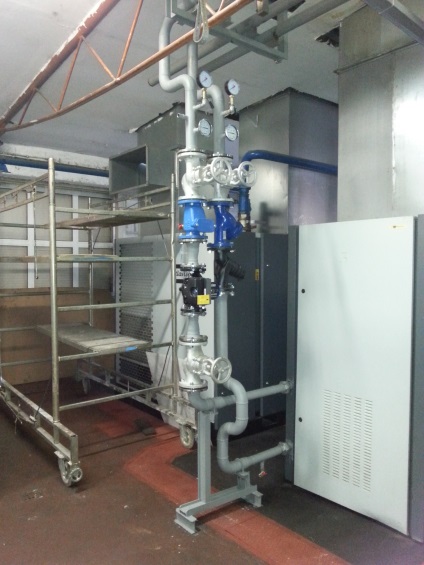 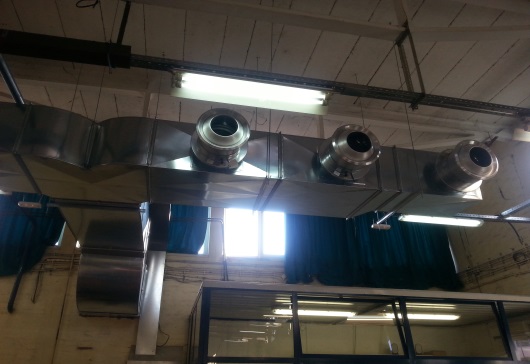 Hotel Adria Biograd - I faza
Prva faza projekta energetske učinkovitosti na 
Adria Klub hotelu u Biogradu na moru uključuje:
ugradnju solarnih kolektora (111 m²)  i uspostavu rekuperacije topline iz postojećeg rashladnika vode za potrebe zagrijavanja PTV-a 
ugradnja dva nova spremnika PTV-a (2 x 4.500 l)

Ciljevi projekta:
Smanjenje ukupne potrošnje ekstra lakog loživog ulja korištenjem obnovljivih izvora energije za potrebe grijanja PTV-a
Automatsko vođenje sustava za pripremu PTV-a uz praćenje mjerenih parametara odnosno mjerenje potrošnje i ušteda
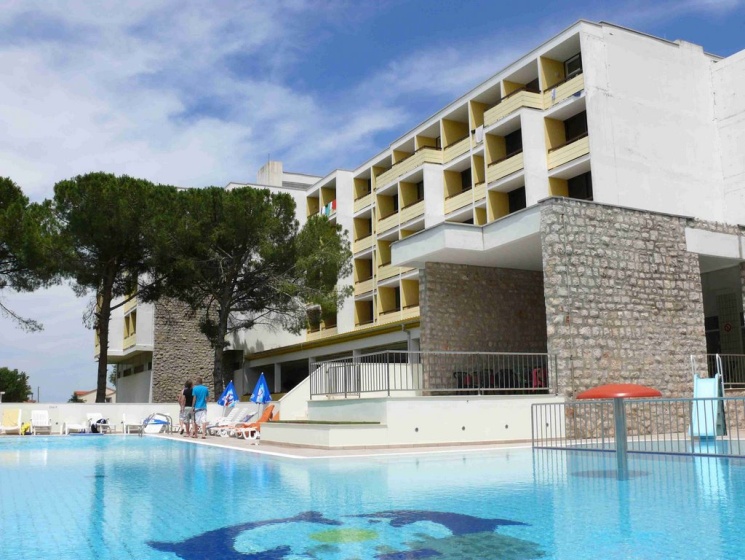 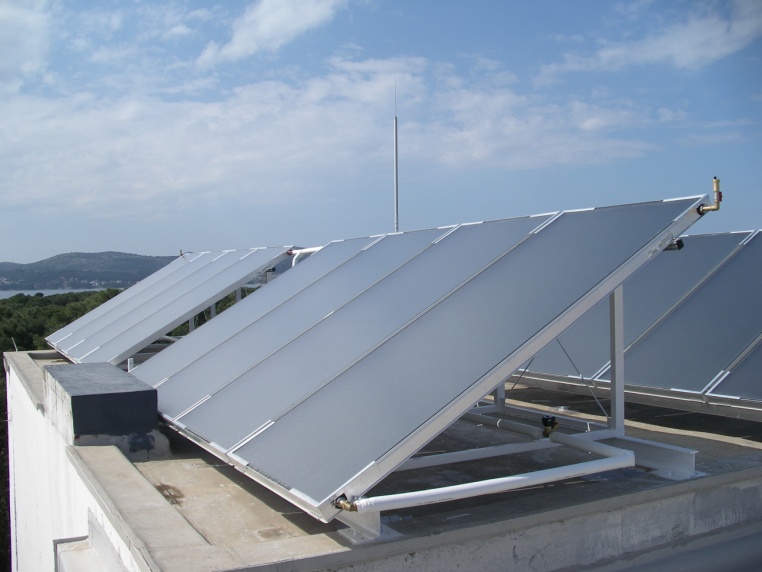 Ukupna investicija: 	1.145.105,30 kn bez PDV-a
Ukupna ušteda: 	158.772,00  kn/god
Povrat investicije: 	7,2 godina
Hotel Adria Biograd - II faza
Solarna elektrana 30 kW

Ukupna investicija: 
	890.000,00 kn bez PDV-a
Proizvodnja električne energije: 
	39,69 MWh/god
Ukupna financijska korist: 
	143.000,00 kn/god  
Ušteda u CO2:
	21 tCO2/god
Povrat investicije:
	6,5 godina
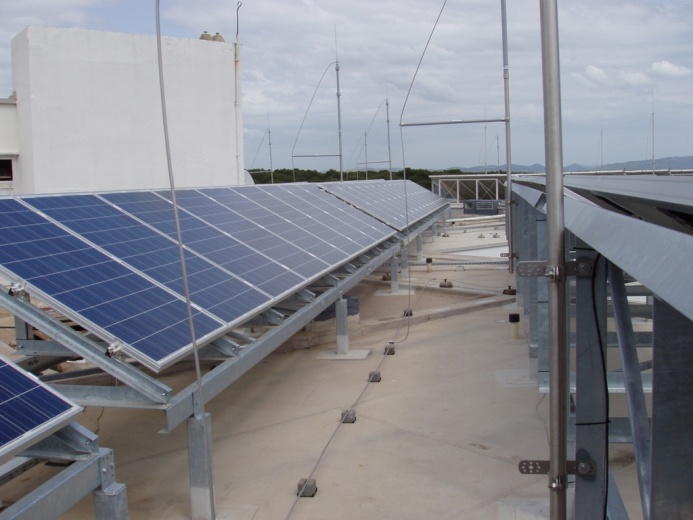 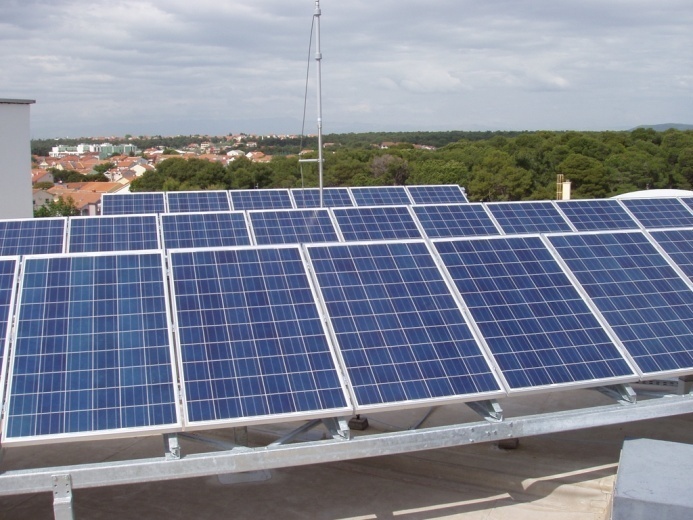 PROJEKT ELKA
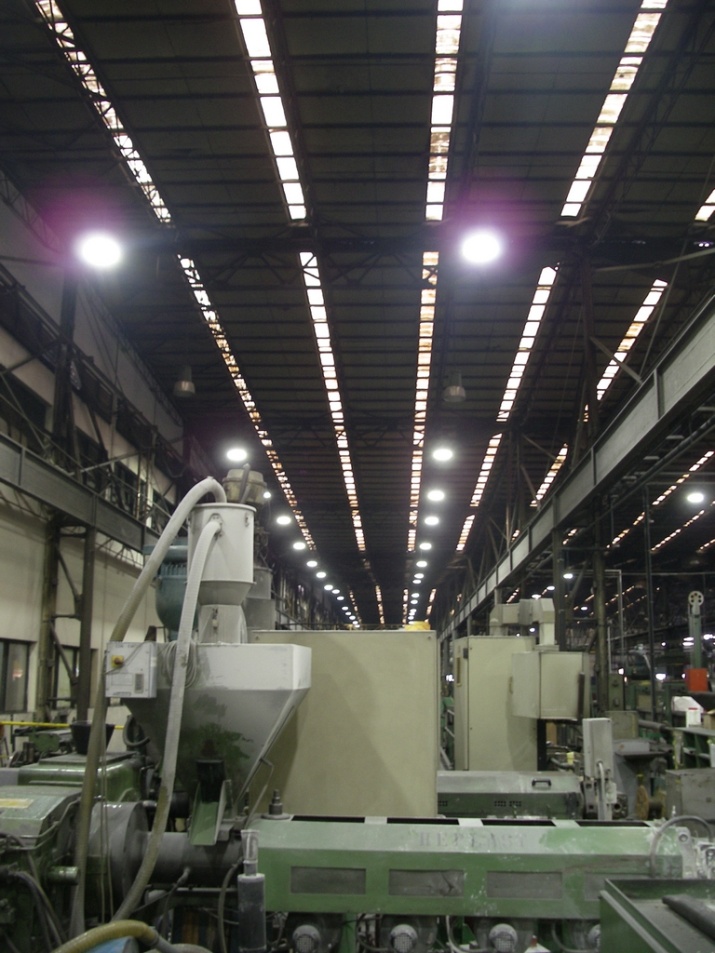 Modernizacija rasvjete proizvodnih hala:

PRIJE: neadekvatna rasvijetljenost i prevelika potrošnja energije

POSLIJE: moderna rasvjeta, niži troškovi energije i održavanja

Vrijednost projekta 1,3 mil. Kuna
Uštede 540.000 kWh/god.
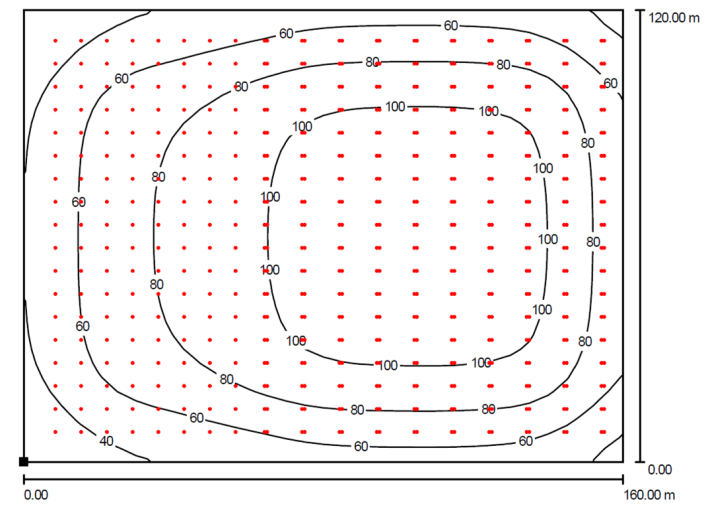 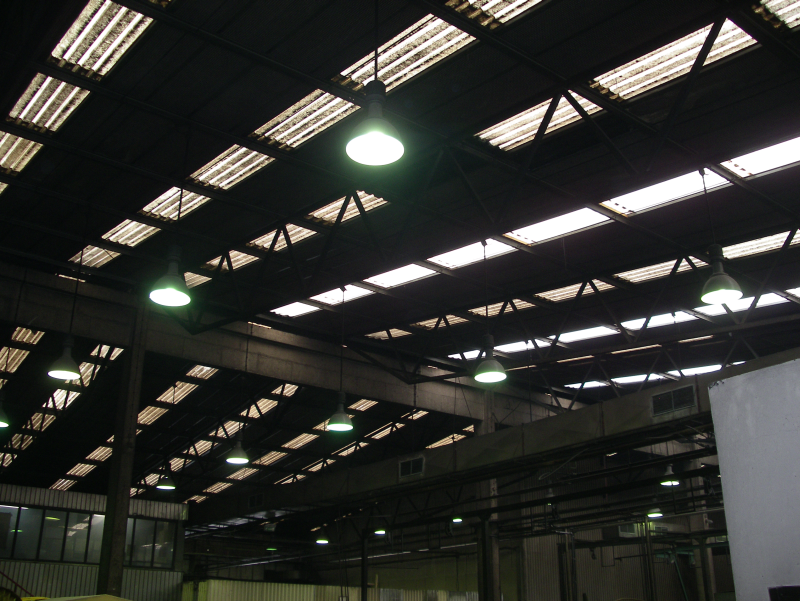 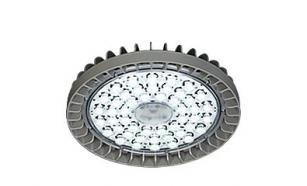 PROJEKT ELKA faza 2
Modernizacija sustava rasvjete proizvodnih hala:
PRIJE: 420 industrijskih svjetiljki s živinim izvorima snage 400W

POSLIJE: 342 nove svjetiljke s LED izvorima snage 115 i 132W
POSLIJE: smanjenje instalirane snage i potrošnje električne energije za više od 70% uz zadovoljenje traženih uvjeta rasvijetljenosti



Vrijednost projekta 1.000.000 kn
Povrat investicije 2,8 god.
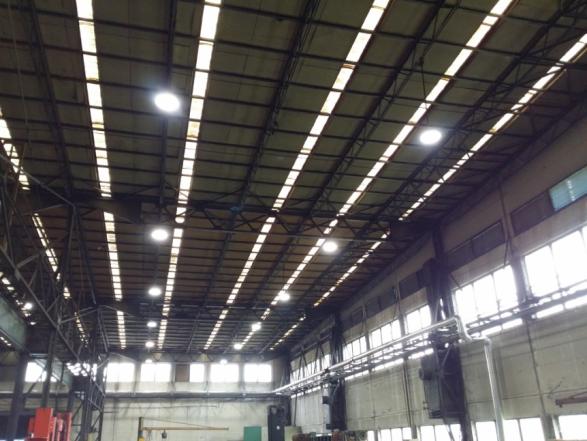 VIKTOR LENAC
Modernizacija rasvjete (oko 5.500 svjetiljaka)
Proizvodne hale
Vanjski prostori
Posebna rasvjeta broda

Zahtjevi na rasvjetu:
Robusna izvedba
Trajnost
Visoka efikasnost
Vrijednost ugovora oko 12 milijuna Kuna
Trajanje ugovora 7 godina
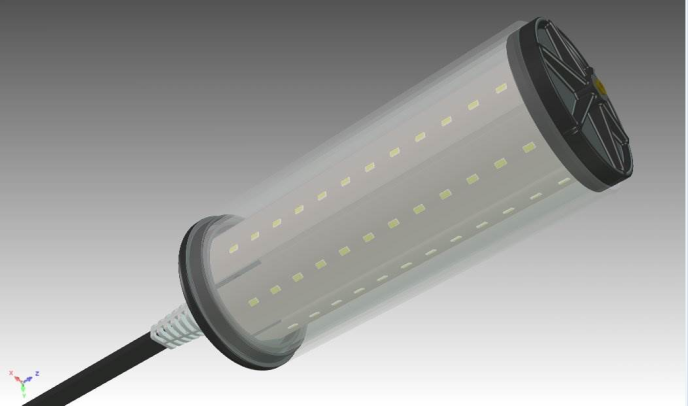 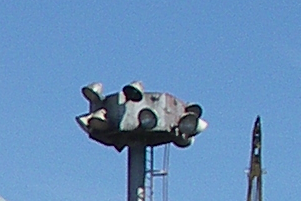 ENERGETSKA UČINKOVITOST
Energetska učinkovitost
 = 
konkurentnost
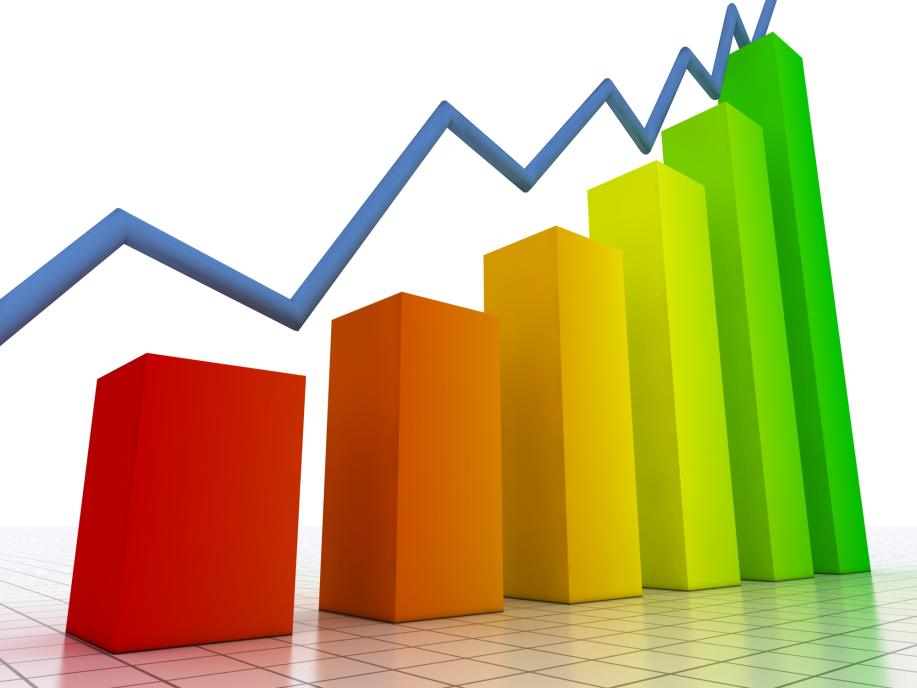 [Speaker Notes: Obzirom da je energetska učinkovitost jednako konkurentnost, pristup više ne može biti samo parcijalan, već mora biti cjelovit, odnosno mora obuhvatiti cijelu organizaciju. Zbog toga su naši novi proizvodi usmjerenu upravo na poboljšanju efikasnosti cijele organizacije.]
ŠTO JE ESCO PROJEKT
U svijetu postoje tvrtke koje klijentima nude provedbu mjera za uštedu energije na način da te tvrtke financiraju mjere za Vas, a vi tu investiciju isplaćujete iz postignutih ušteda. 



Biste li pristali na takav način ulaganja u uštedu energije?
[Speaker Notes: Obzirom da je energetska učinkovitost jednako konkurentnost, pristup više ne može biti samo parcijalan, već mora biti cjelovit, odnosno mora obuhvatiti cijelu organizaciju. Zbog toga su naši novi proizvodi usmjerenu upravo na poboljšanju efikasnosti cijele organizacije.]
ŠTO JE ESCO PROJEKT?
Investiranje u rekonstrukciju, sanaciju, zamjenu ili modernizaciju postojećih objekata primjenom mjera energetske učinkovitosti uz povrat investicije iz ušteda.  

Nivo komfora mora biti isti ili viši od postojećeg
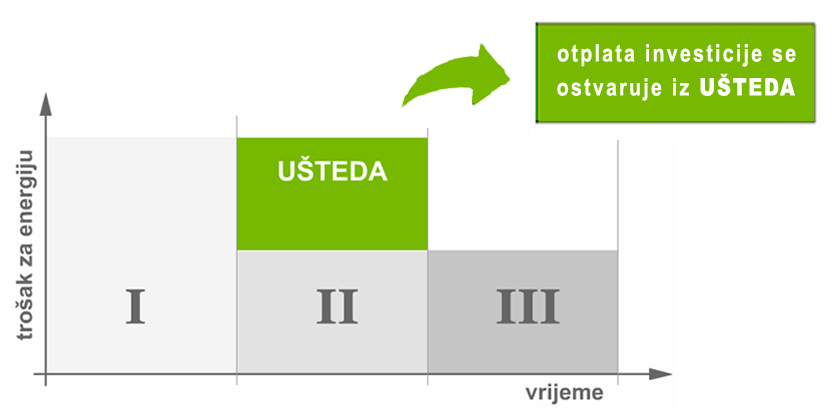 ŠTO JE ESCO PROJEKT?
Kako realizirati projekt energetske učinkovitosti
Klasični pristup investiranja u projekte
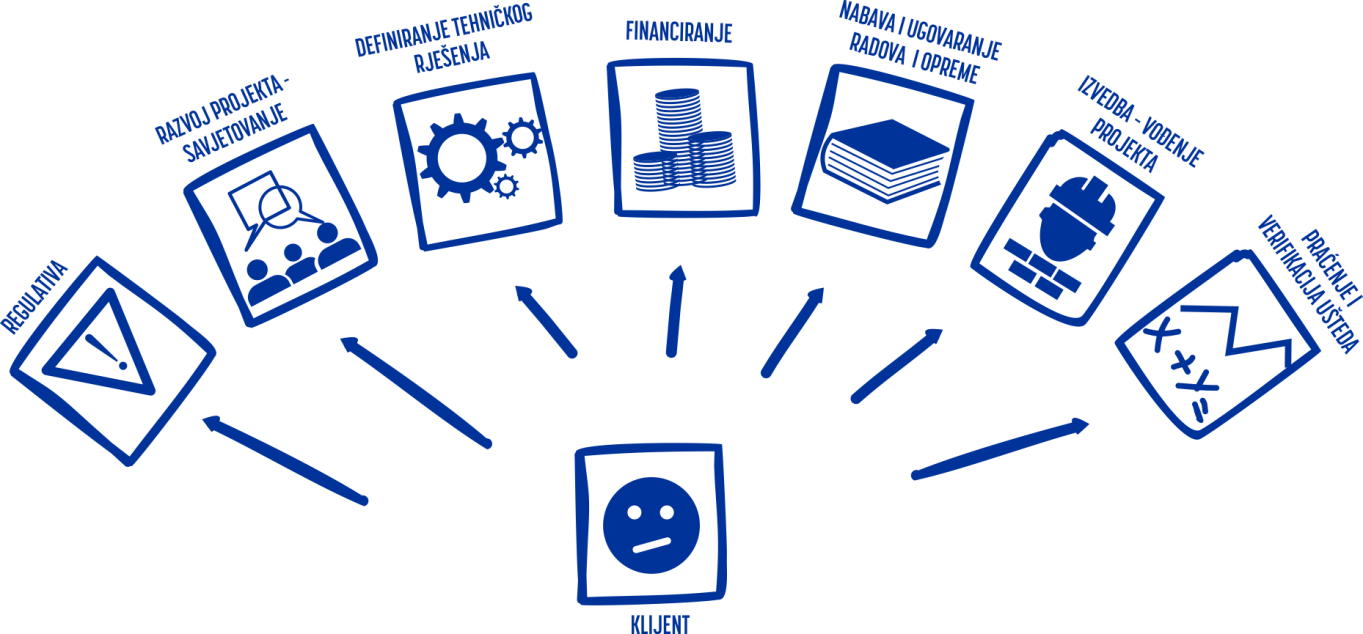 ???
ŠTO JE ESCO PROJEKT
Kako realizirati projekt energetske učinkovitosti?
ESCO model
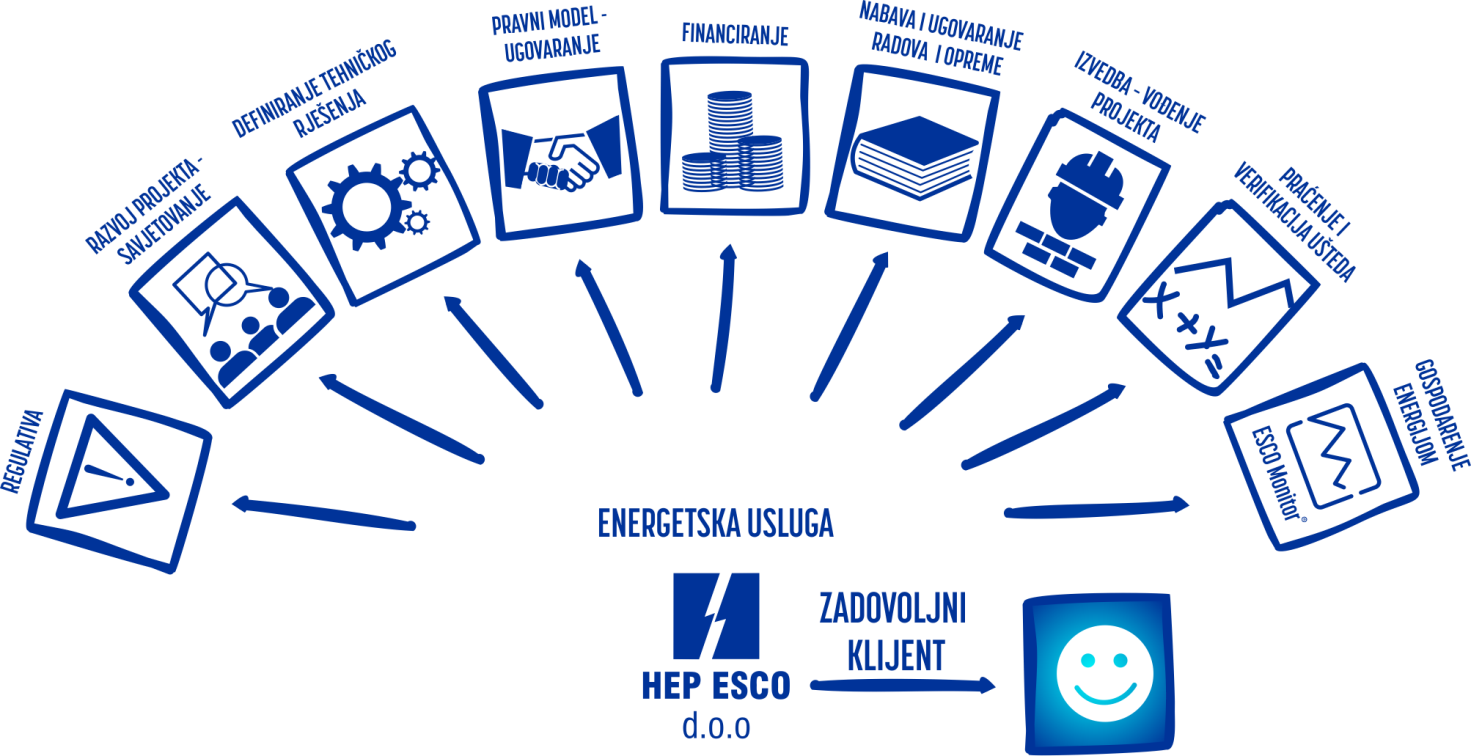 NOVE ENERGETSKE USLUGE
Sustavi gospodarenja energijom
ISO 50001
Optimizacija potrošnje energije
ESCO Monitor
ESCO Monitor Panel
Edukacija – HEP ESCO trening centar
ESCO Monitor
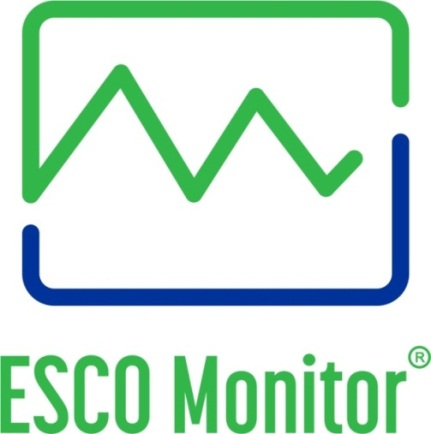 Poslovni računalni sustav za gospodarenje energijom
Računalna potpora optimizaciji potrošnje energije koja se pruža u okviru usluge sustavnog gospodarenja energijom 
Koristan alat kod uvođenja sustava gospodarenja energijom prema normi ISO 50001
Modularan sustav, više razina korištenja 
Primjenjiv za praćenje potrošnje u zgradama, industrijskim postrojenjima, sustavima opskrbe energijom (OIE), vanjskoj rasvjeti  te na korištenje tvrtkama i stručnjacima za upravljanje građevinama, ESCO tvrtke
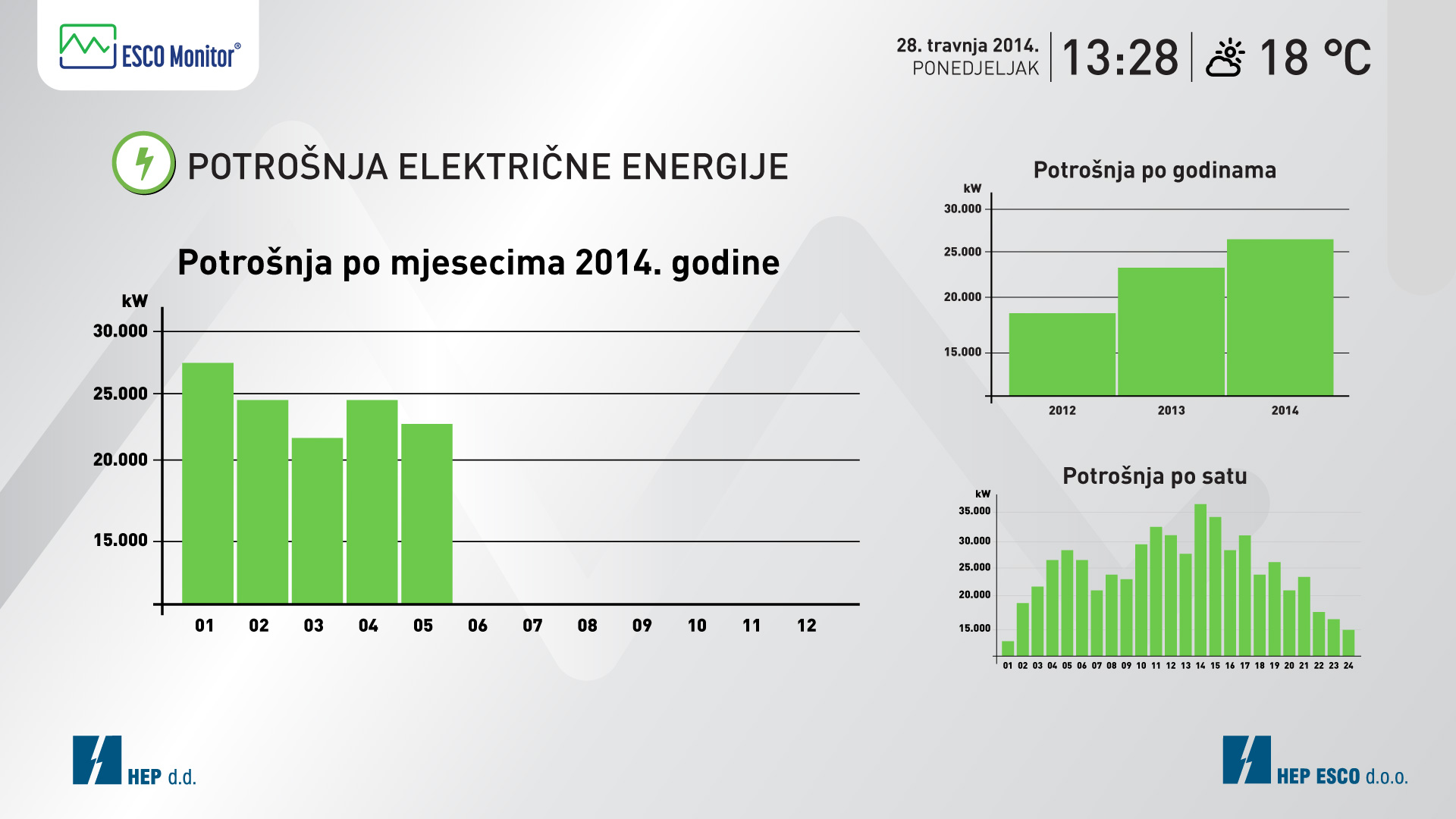 HEP ESCO TRENING CENTAR
Nove energetske usluge na hrvatskom tržištu

Dugoročan i održiv pristup gospodarenju energijom

Koga educiramo:
Zaposlenike organizacija koje sustavno gospodare energijom (awareness programi)
Stručnjake iz područja EE i OIE
Energetske upravitelje
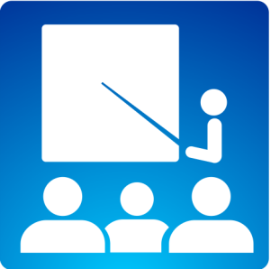 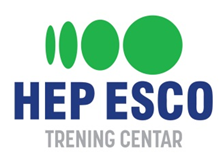 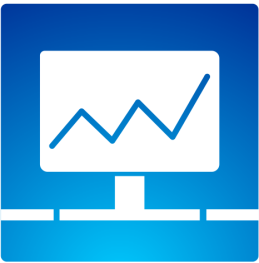 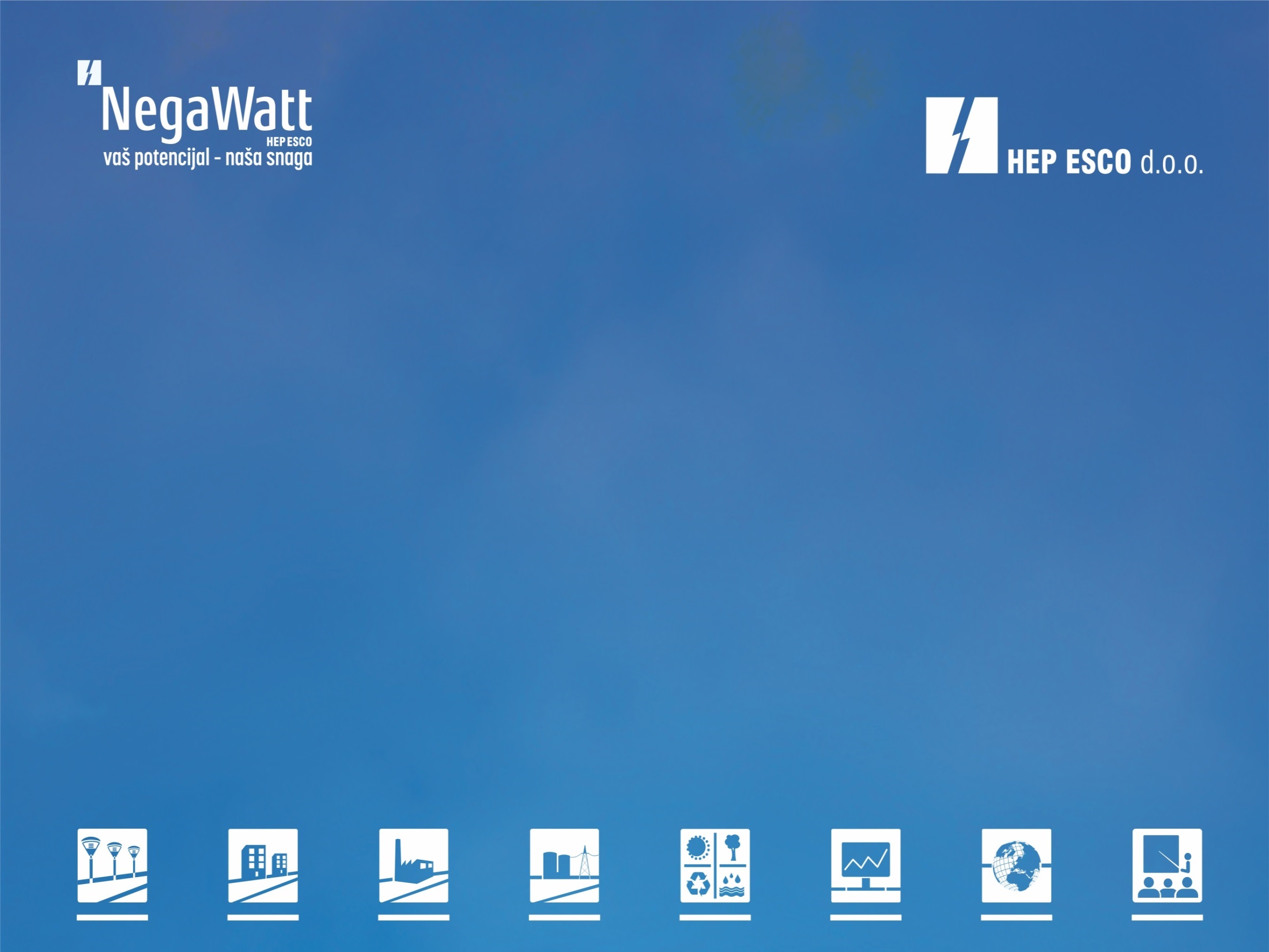 Hvala!
hrvoje.hucika@hep.hr